CS-2852Data Structures
Week 5, Class 1 – Testing and Stacks
Return Exams & Labs
Package-level access
UML connectors for instance variables
Announcement: Lab Demos -  2/3 & 4 on Friday
Testing
Definitions, Example
(Not done) Testing LinkedList with Iterators
Stacks
Definition
Implementing with a LinkedList
Implementing with an ArrayList
CS-2852
Dr. Josiah Yoder
Slide style: Dr. Hornick
1
[Speaker Notes: Introductions:
 - Review
 - One new intro

Perhaps Later
 - Package-Level Visibility
 - Using generics
         - Casting Thing<Circle> to Thing<Shape> or vice-versa 

For future HW / in-class exercises
 - Draw detailed memory-map diagrams of linked-lists and ArrayLists]
/*package*/ access
Adapted from Oracle’s Java tutorial
http://docs.oracle.com/javase/tutorial/java/javaOO/accesscontrol.html
2
UML Connectors for Instance Variables
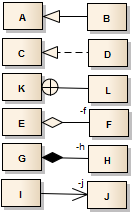 B extends A
D implements C
L is an inner class of K
E contains F, non-exclusively
G contains H, exclusively
I contains J
CS-2852
Dr. Josiah Yoder
Slide style: Dr. Hornick
3
Multiplicity
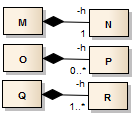 M contains exactly one N
O contains any number of P
Q contains at least one R
In each case, the outer class has a private reference to the contained class called “h”
CS-2852 
Dr. Josiah Yoder
Slide style: Dr. Hornick
4